CHỦ ĐỀ 4
Khối lập phương. Khối hộp chữ nhật
BÀI 15: VỊ TRÍ, ĐỊNH HƯỚNG TRONG KHÔNG GIAN
TIẾT 4
LUYỆN TẬP
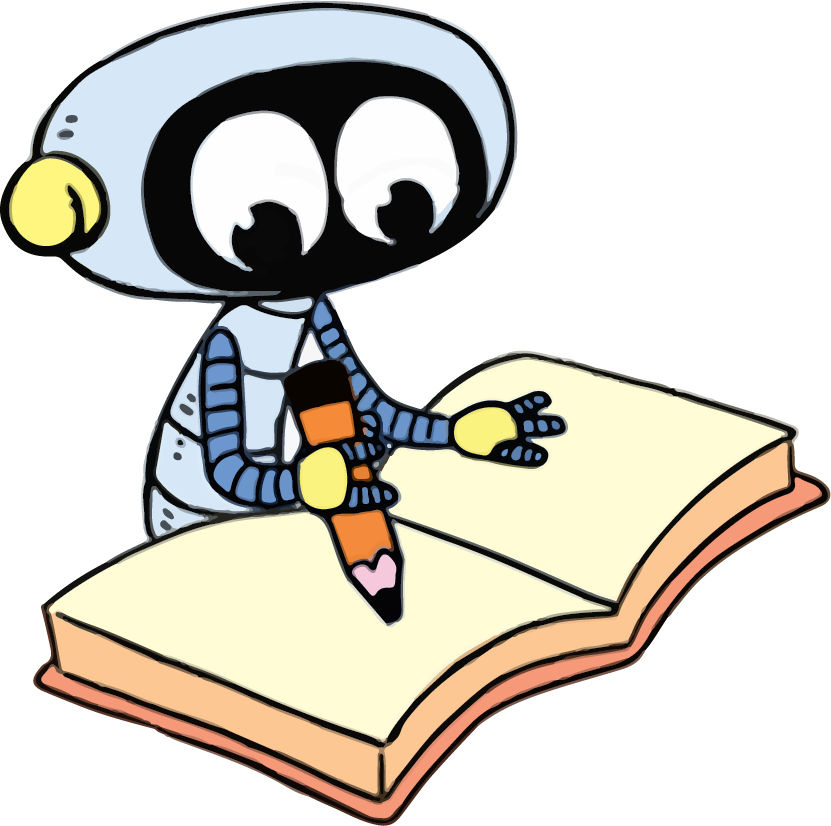 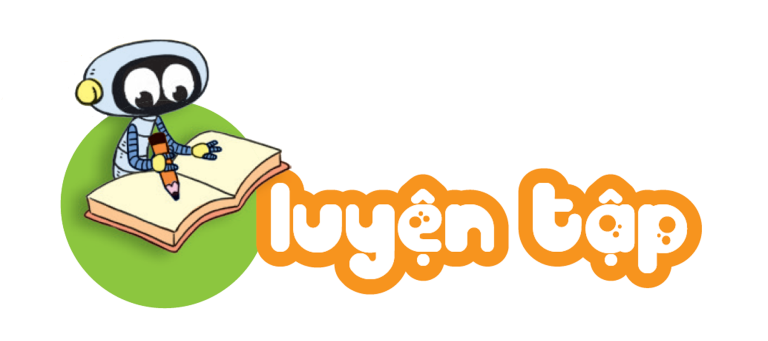 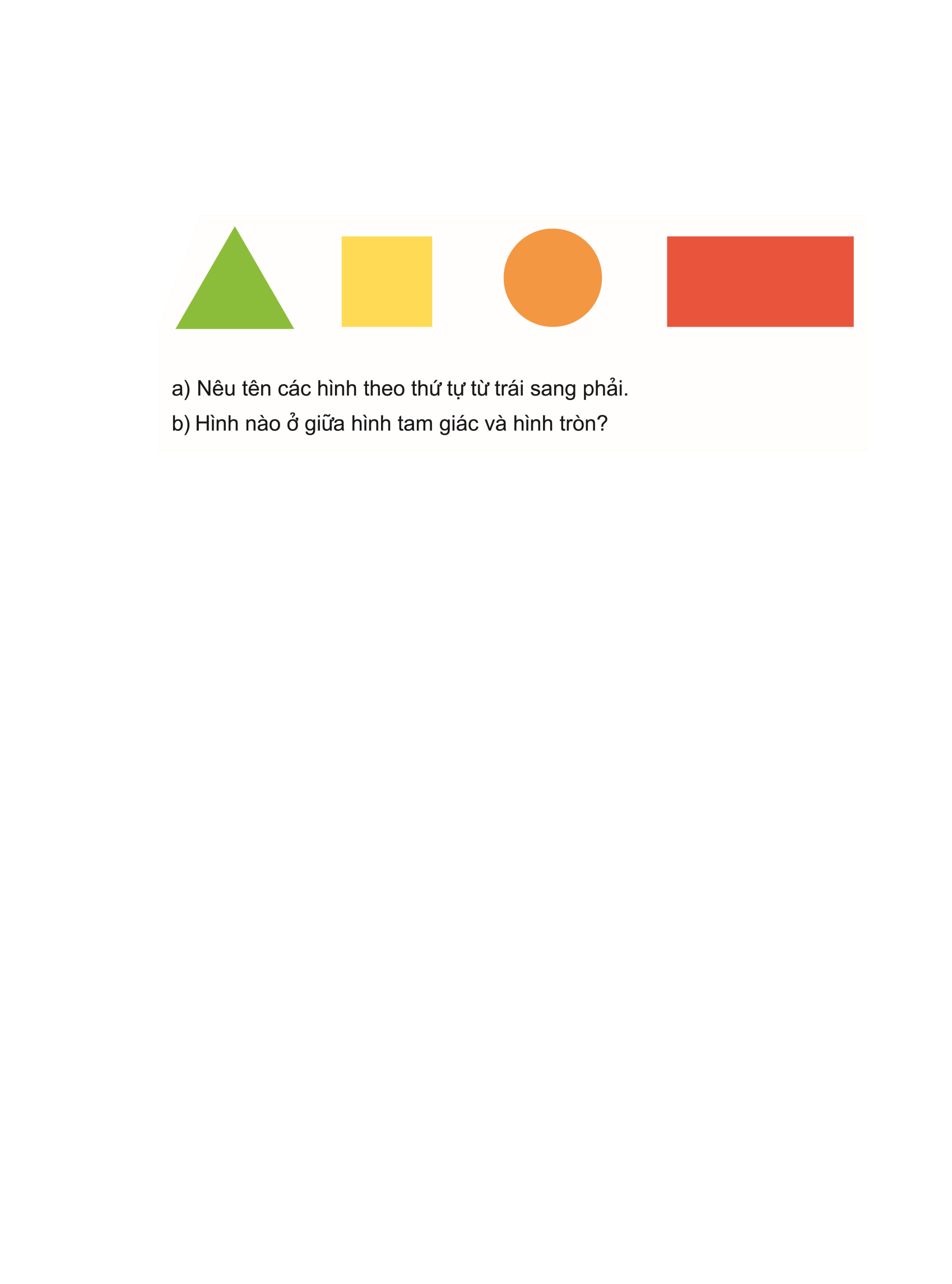 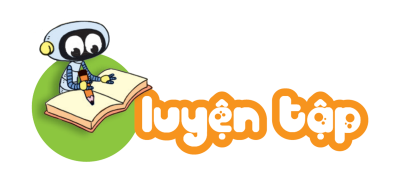 a)
Trái
Phải
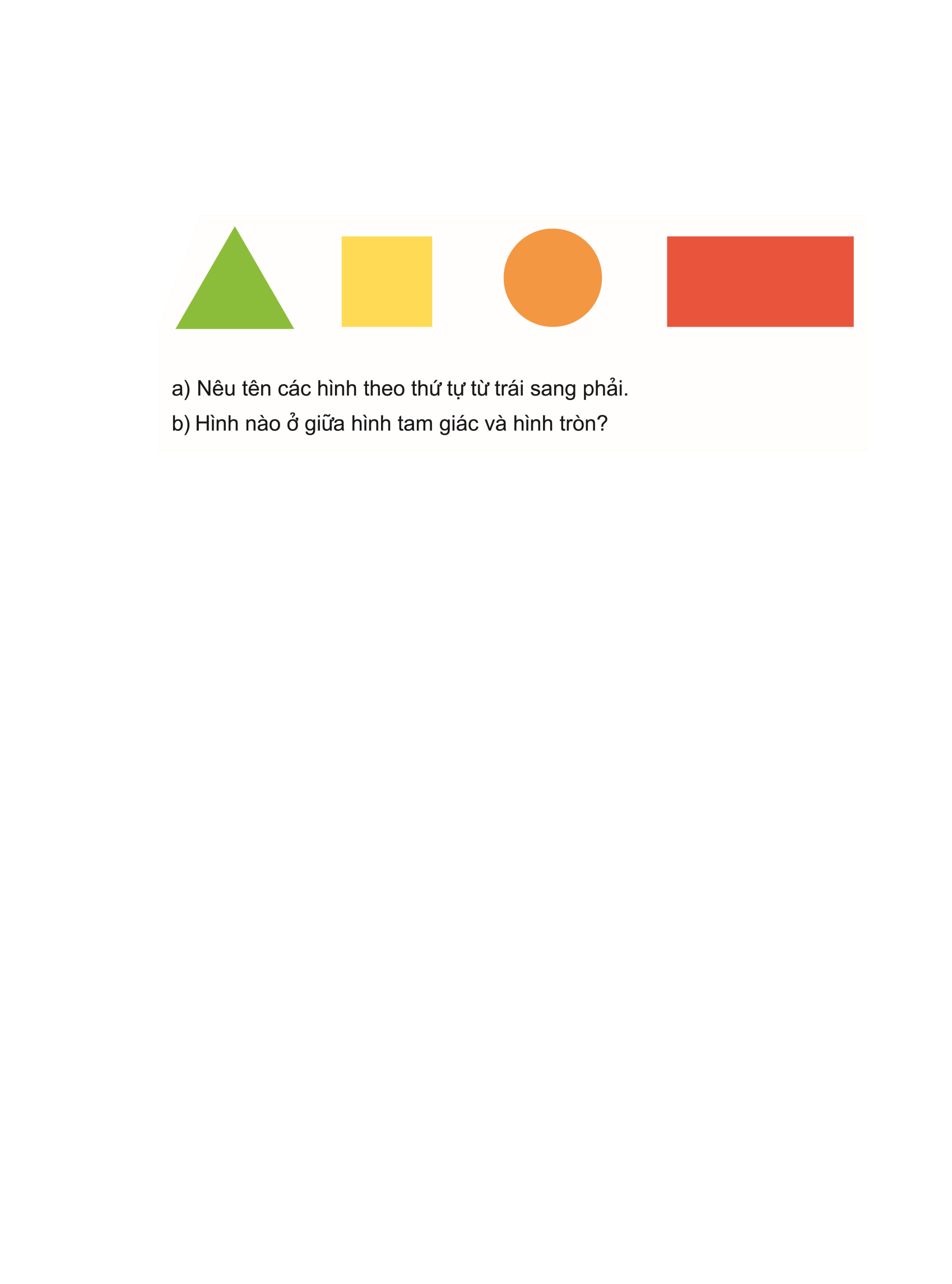 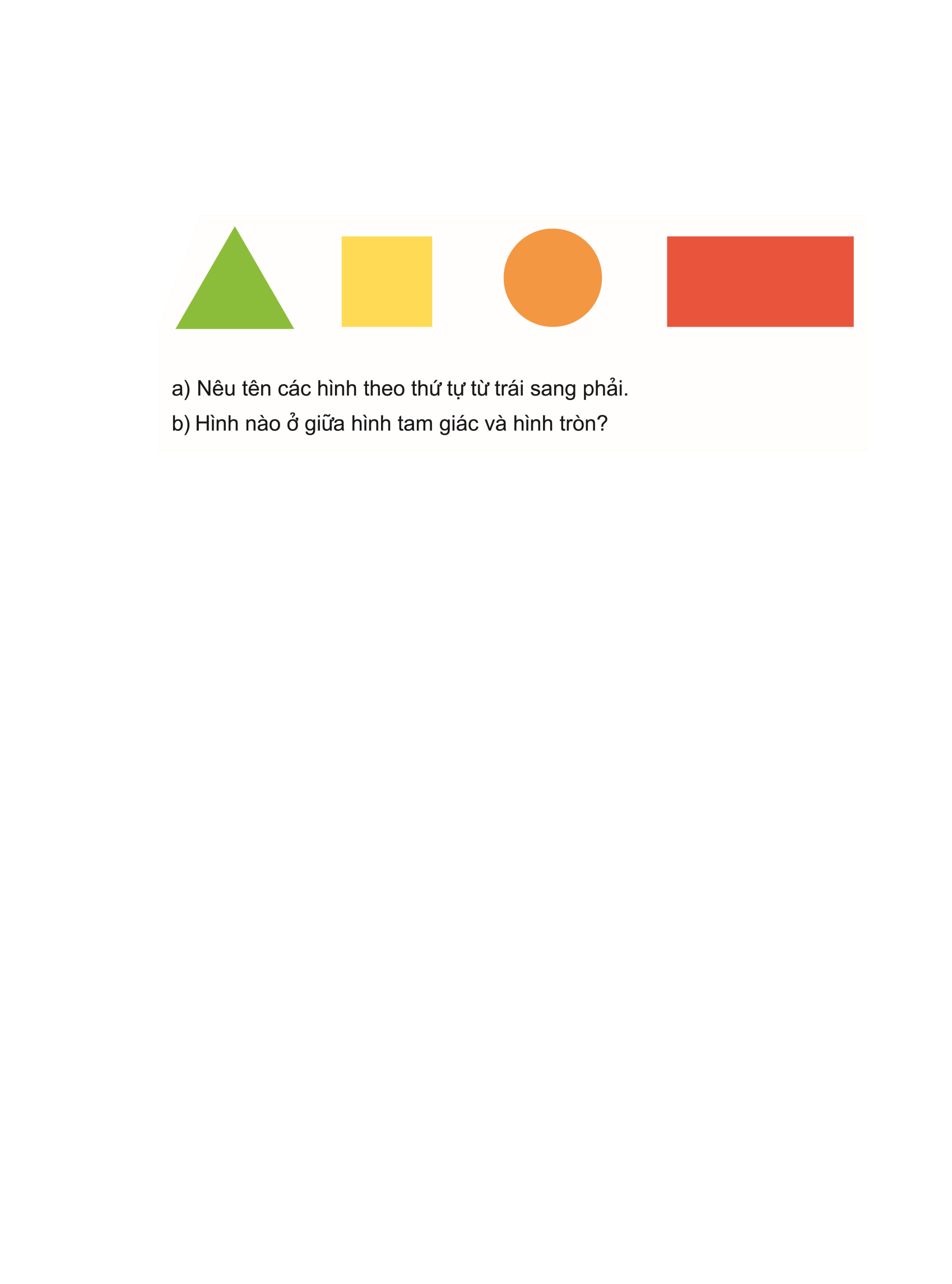 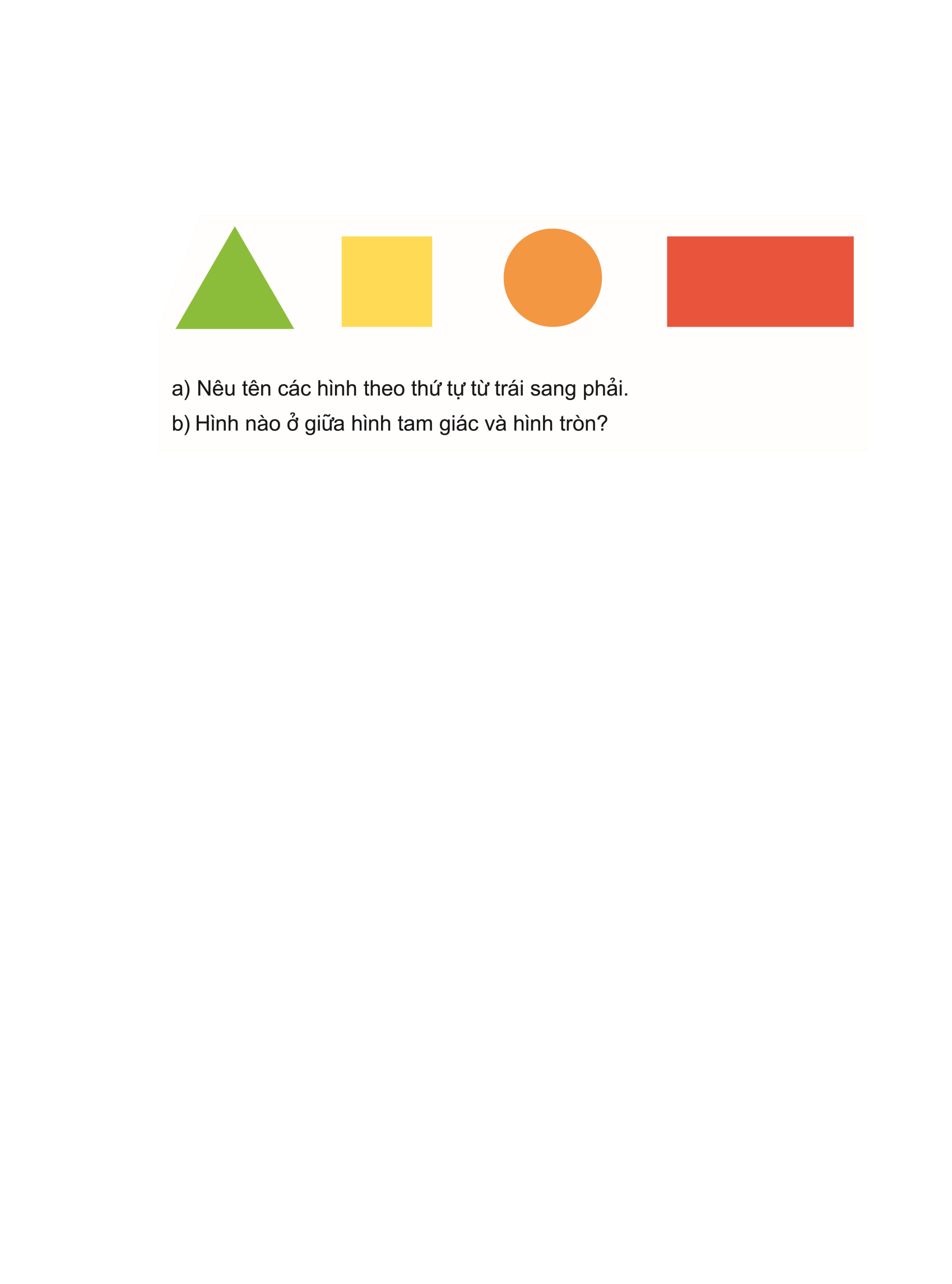 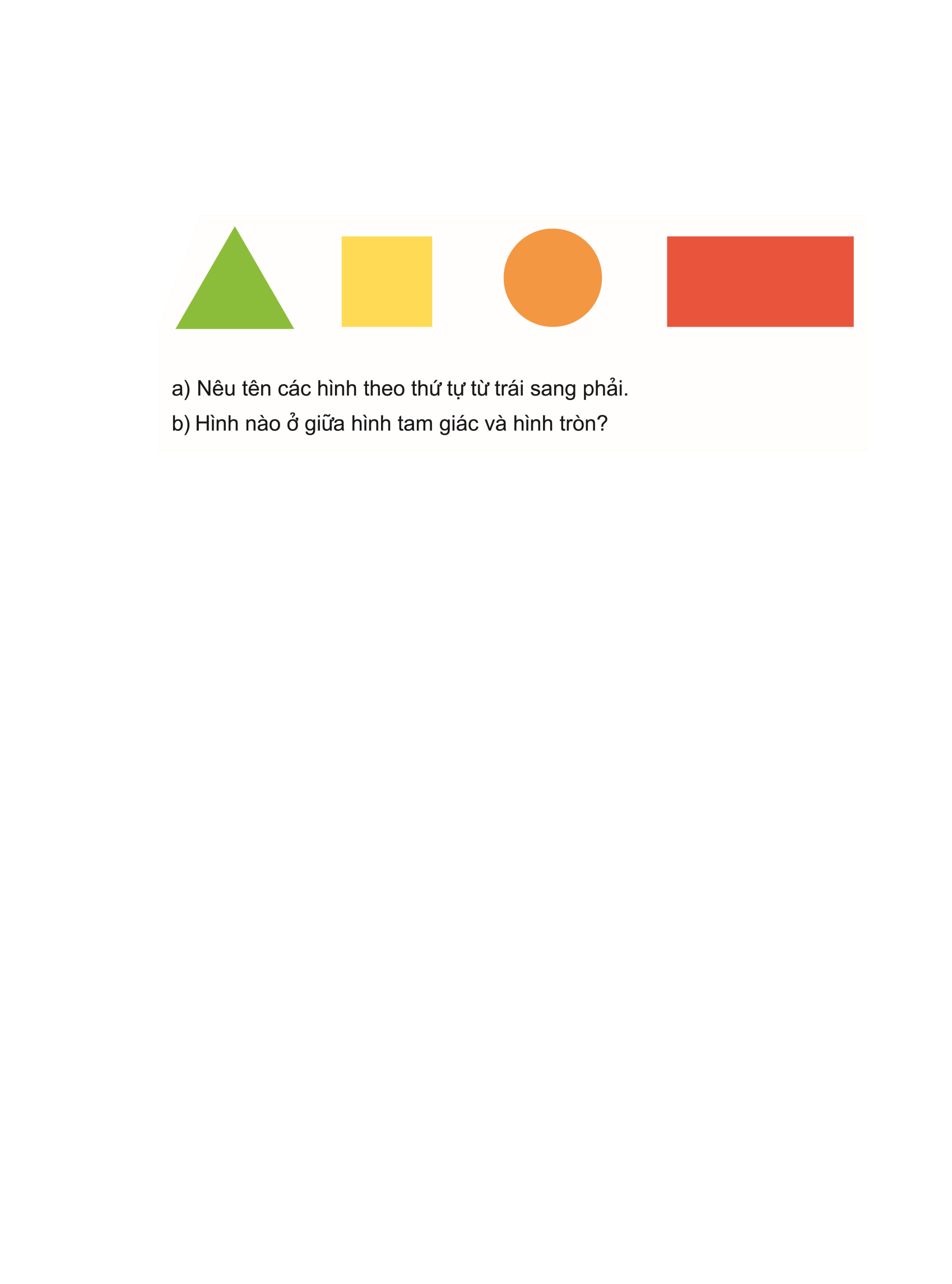 Các bạn hãy nêu tên các hình từ trái sang phải nhé!
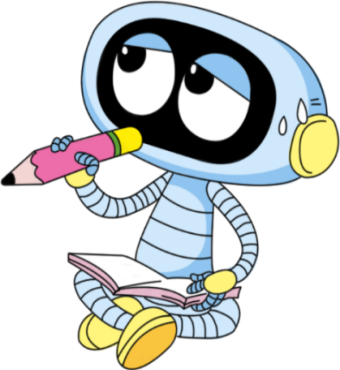 Hình tam giác
Hình vuông
Hình tròn
Hình chữ nhật
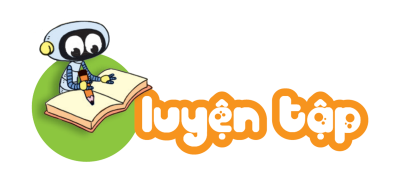 b)
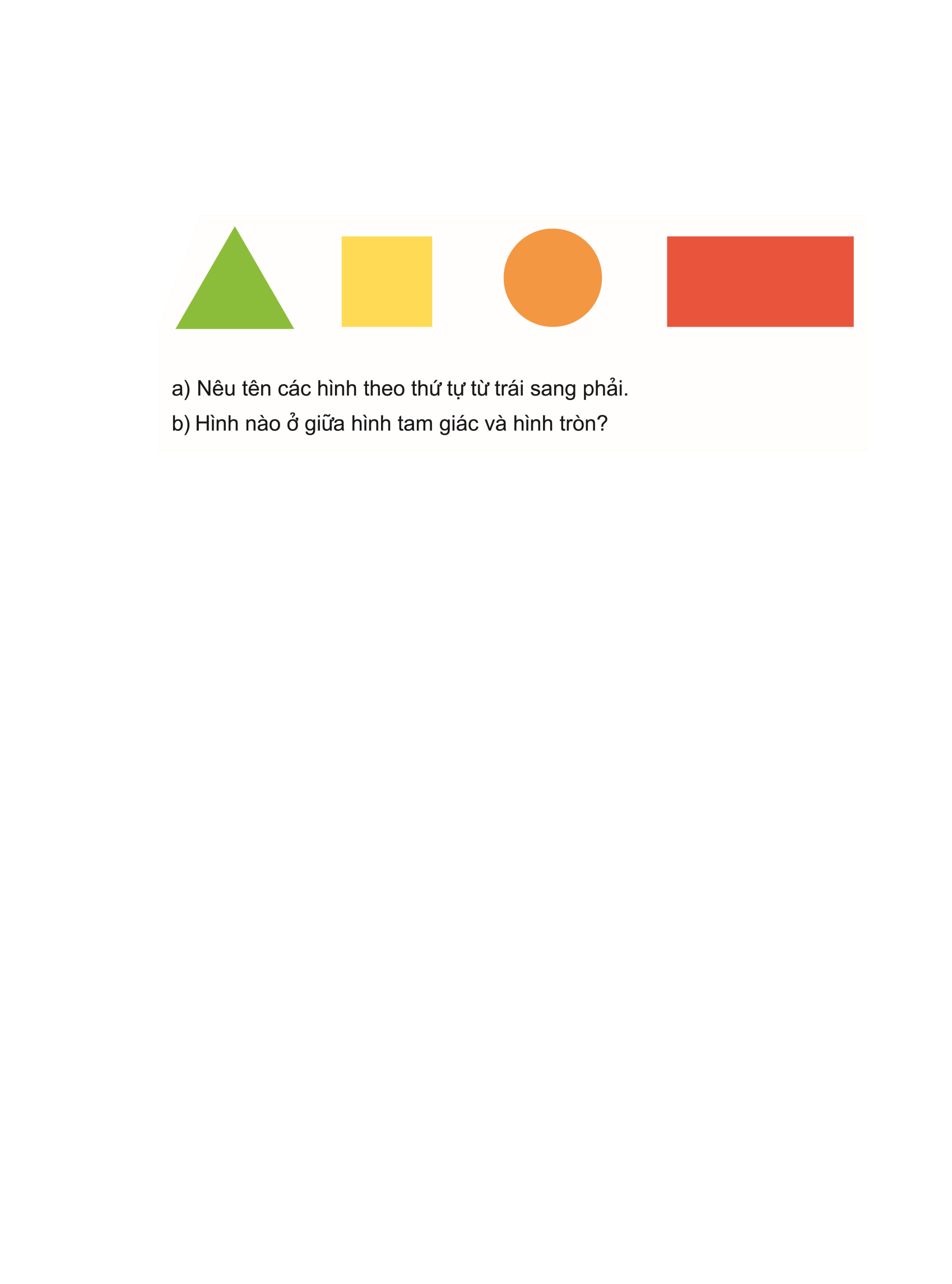 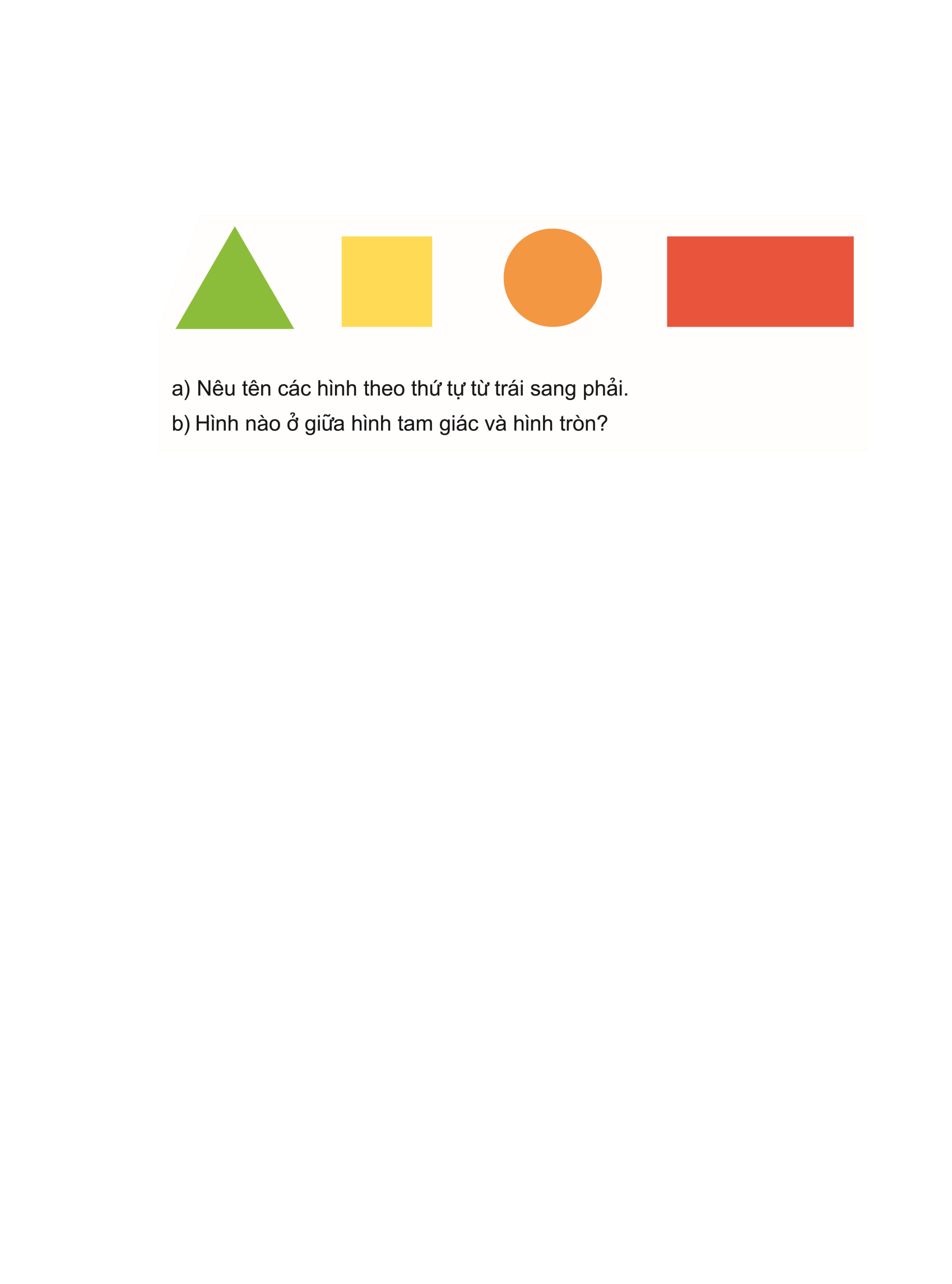 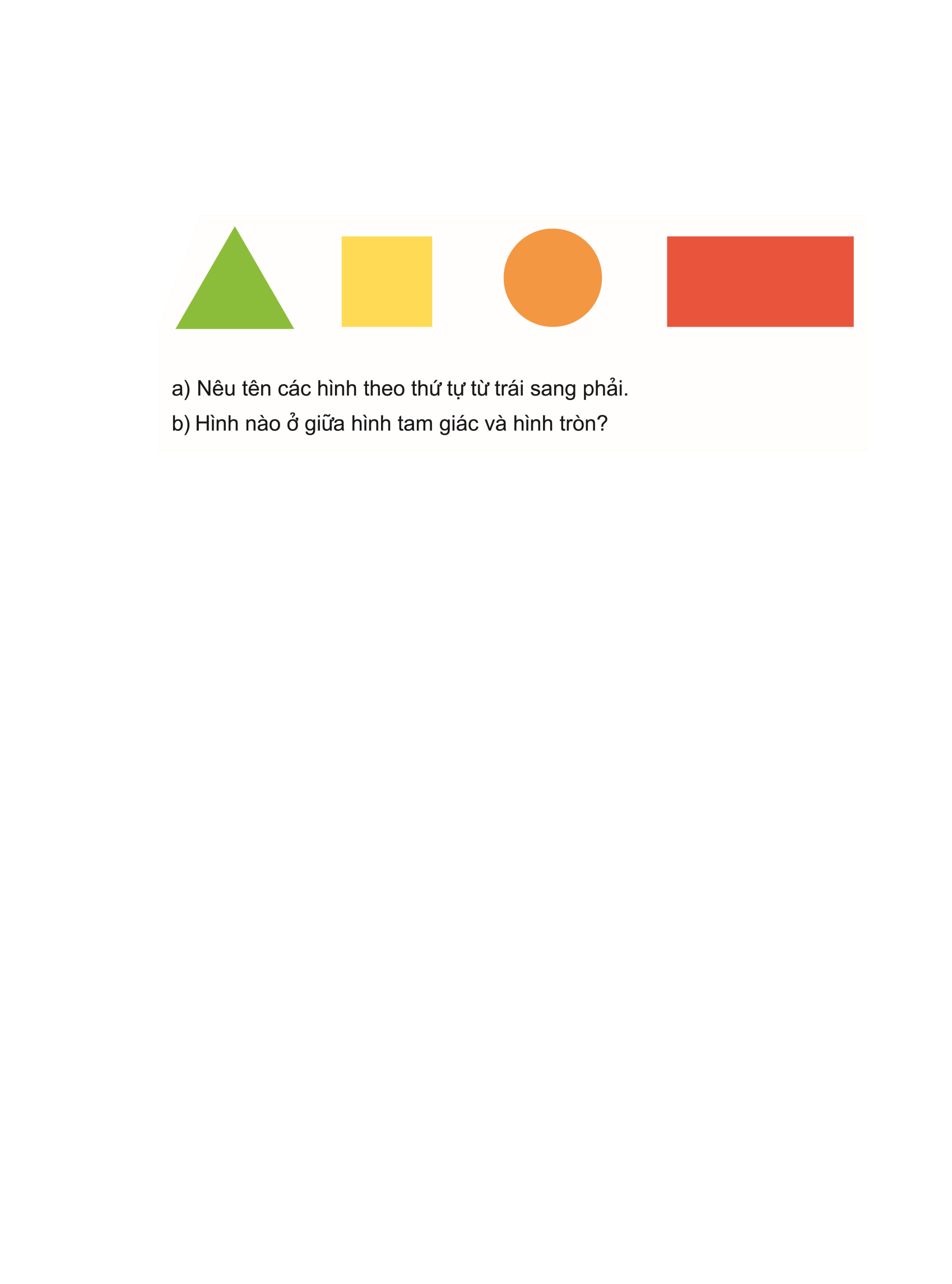 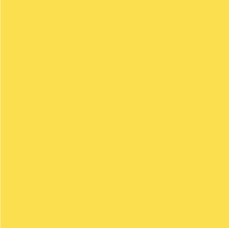 Đố các bạn hình nào ở giữa hình tam giác và hình tròn?
Hình vuông
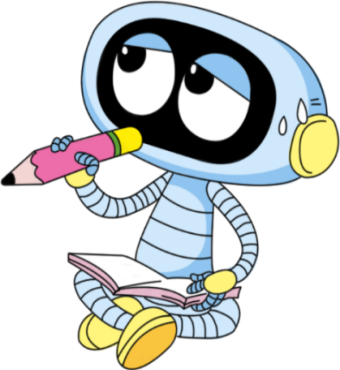 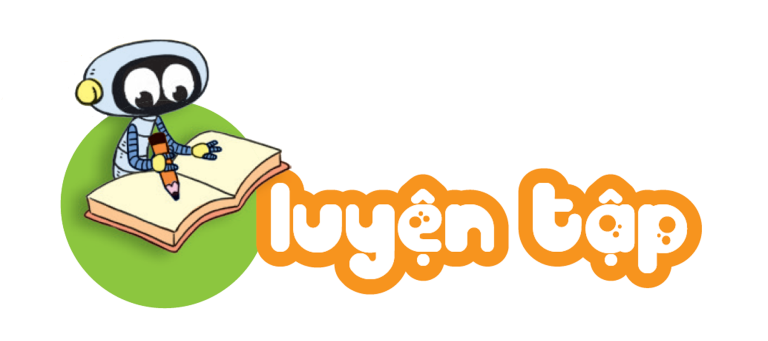 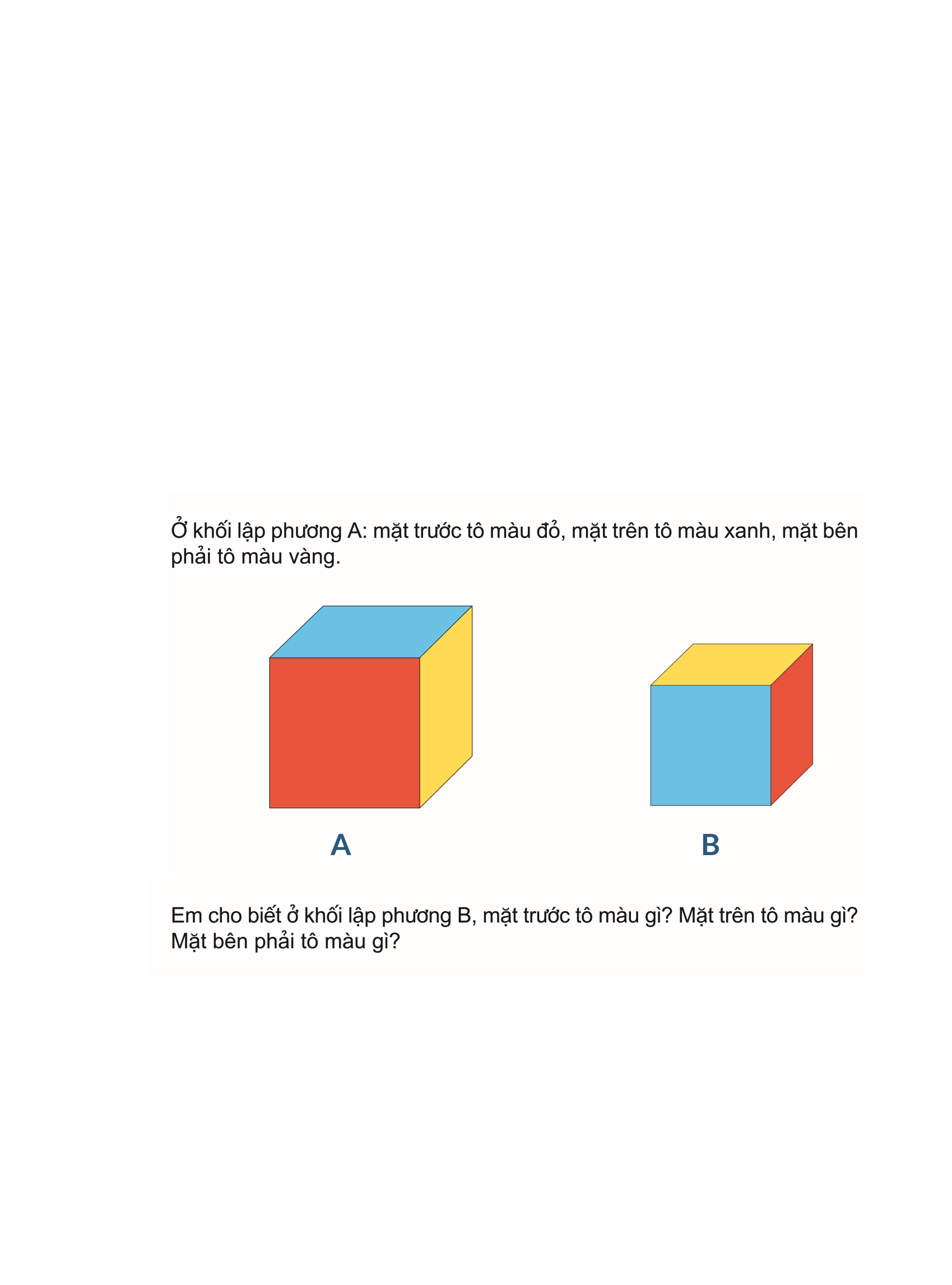 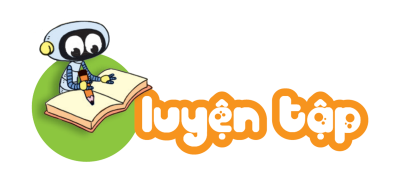 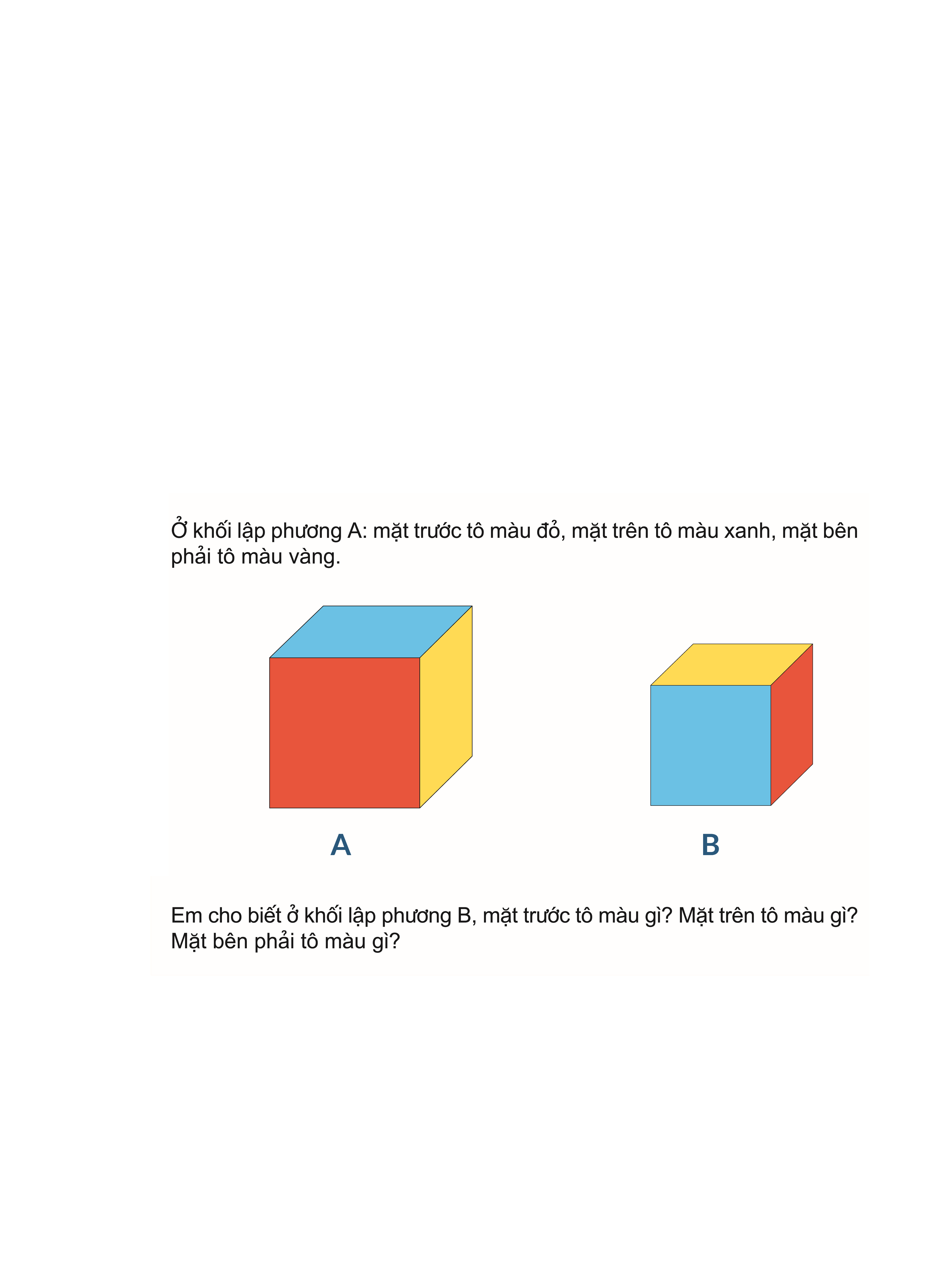 Đố các bạn biết ở khối lập phương B, mặt trước tô màu gì? Mặt trên tô màu gì? Mặt bên phải tô màu gì
?
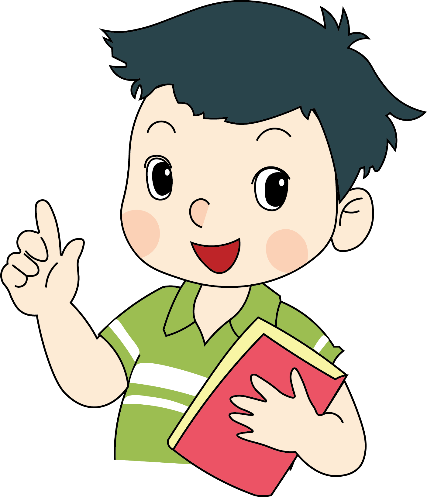 ?
?
- Mặt trước khối lập phương B tô màu
- Mặt trên khối lập phương B tô màu
- Mặt bên phải khối lập phương B tô màu
Củng cố bài học
Hương Thảo: tranthao121004@gmail.com